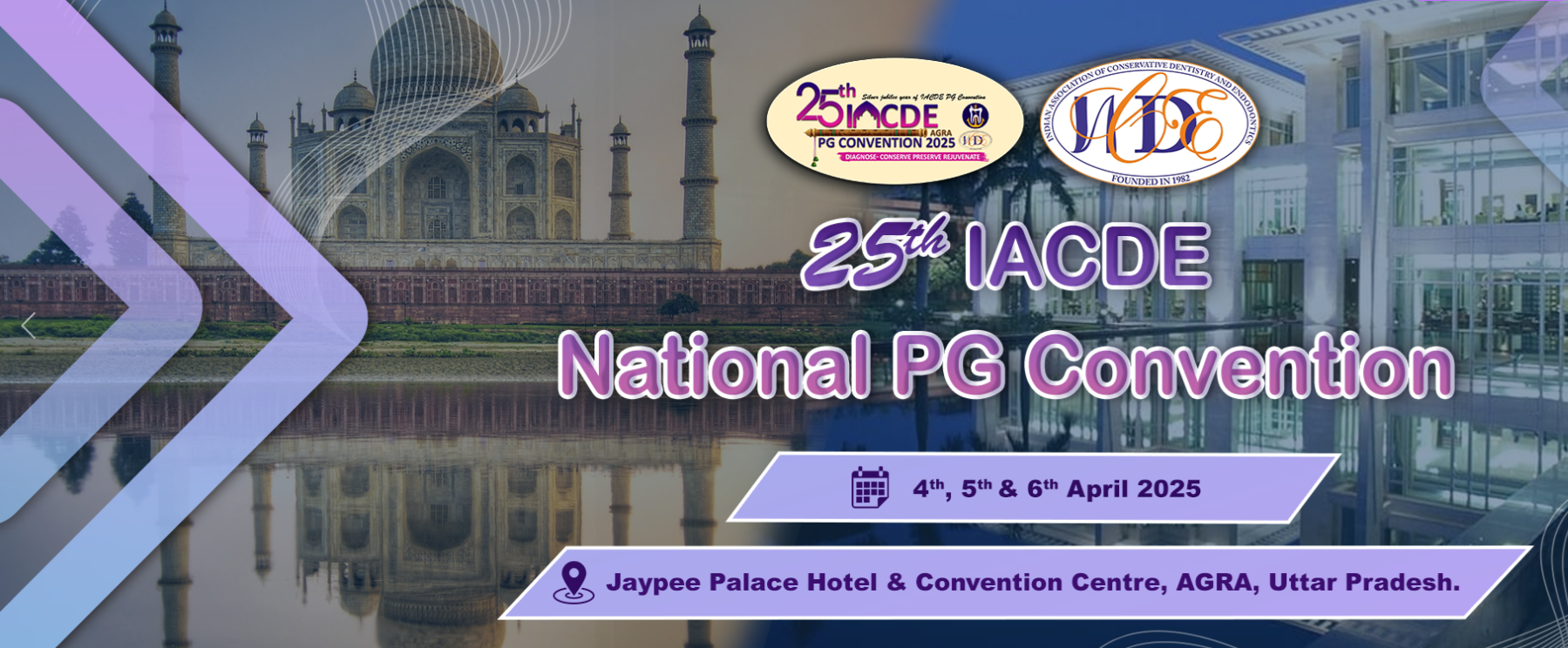 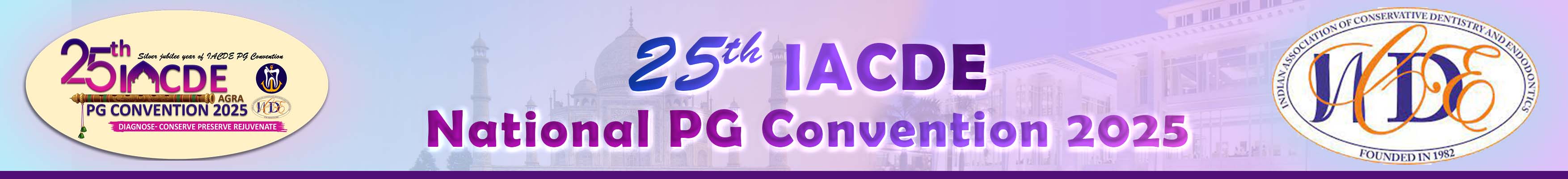 TITLE SLIDE
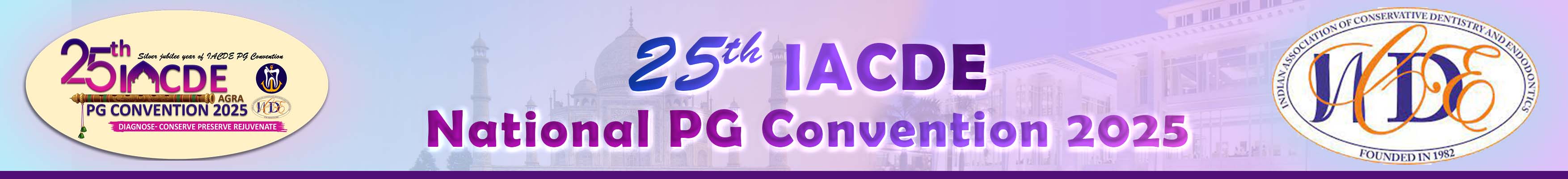 CONTENT